FUNGSI KOMPLEKS  TRIGONOMETRI
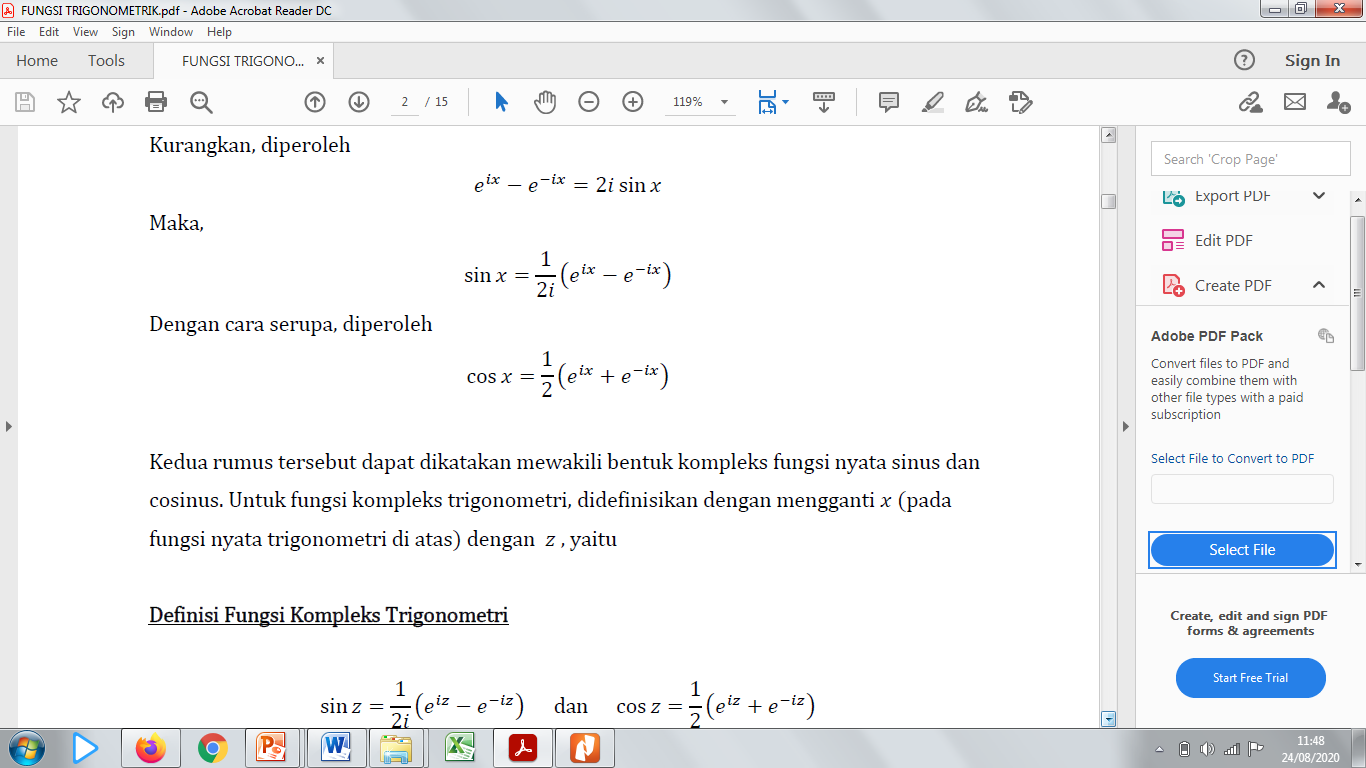 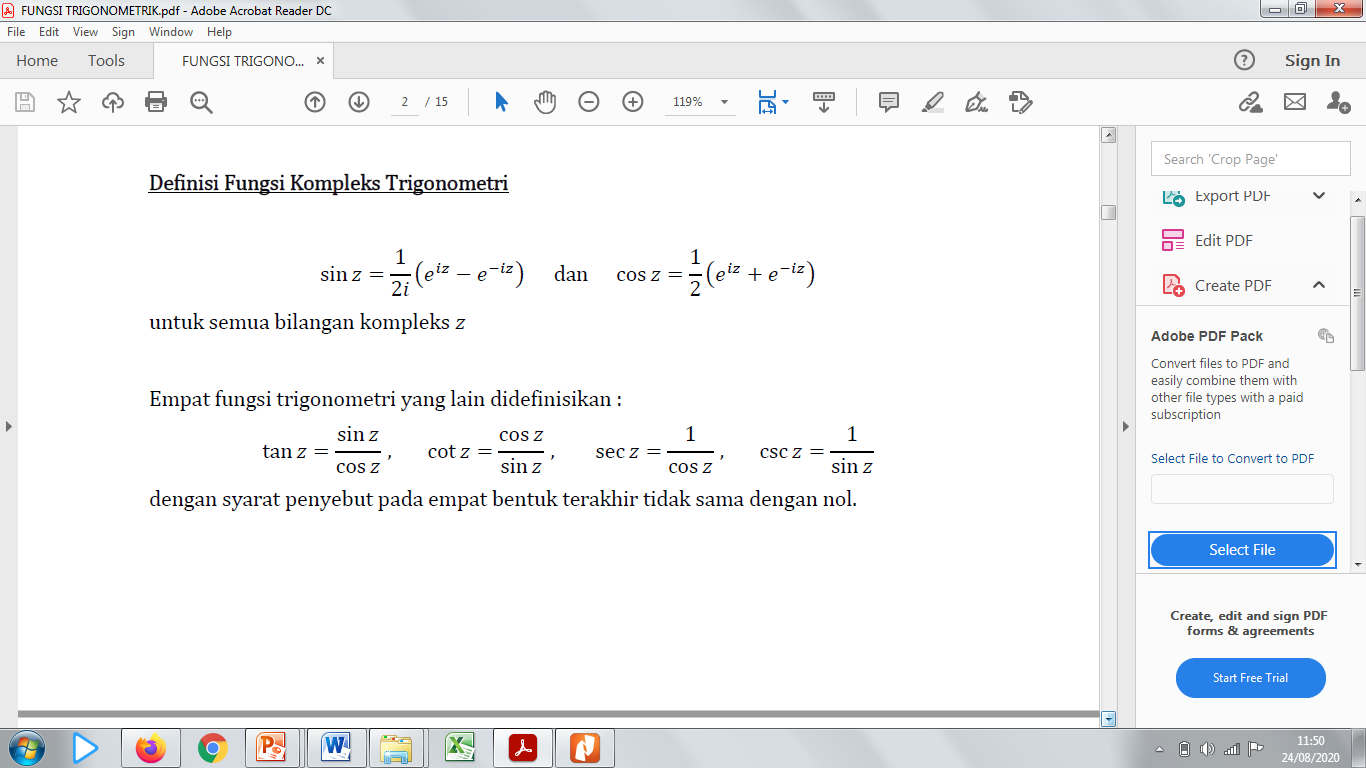 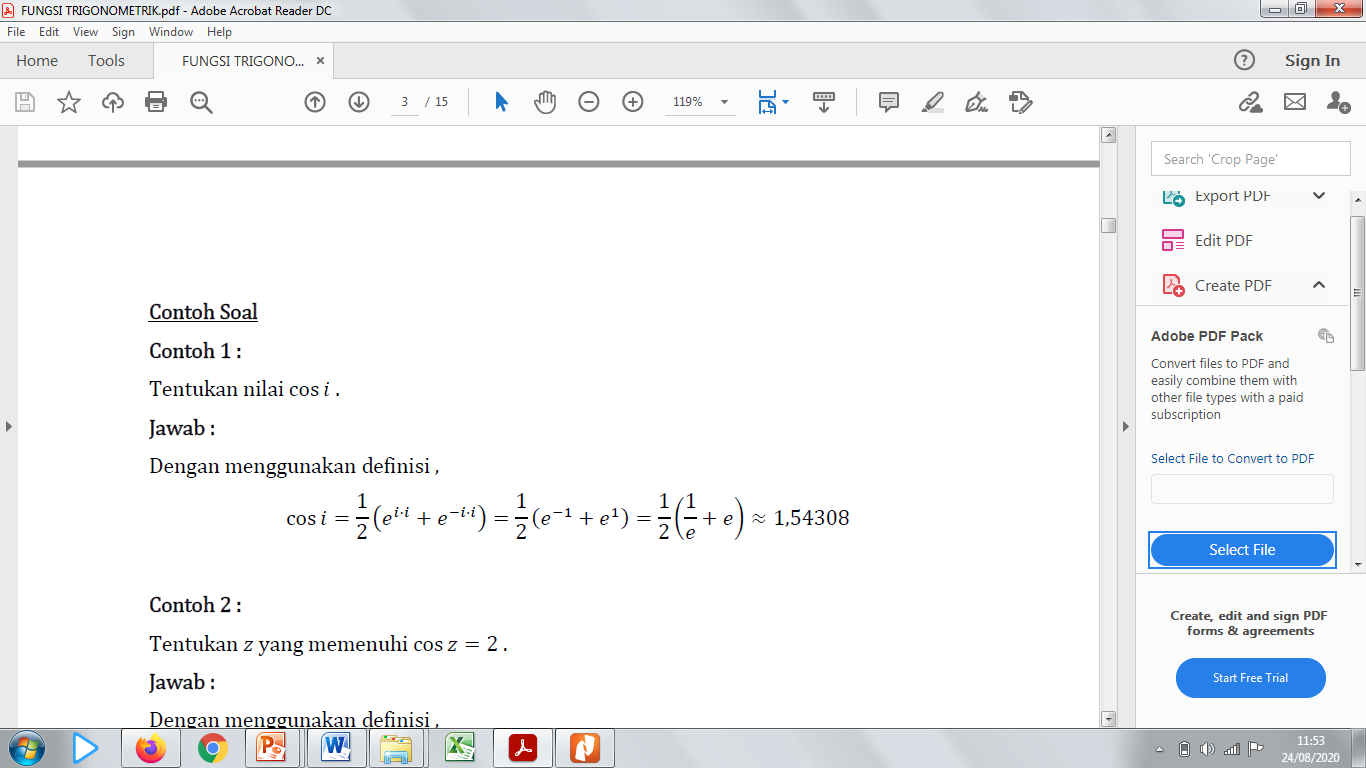 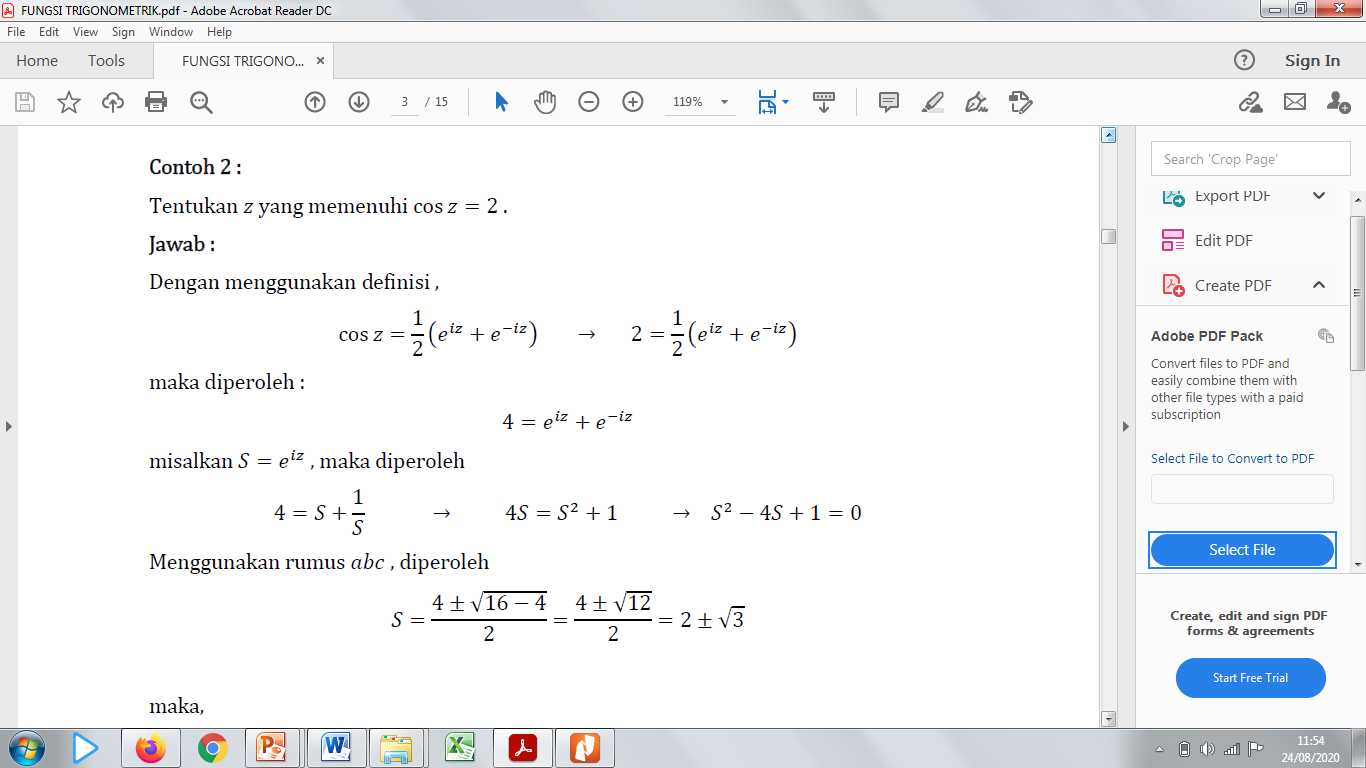 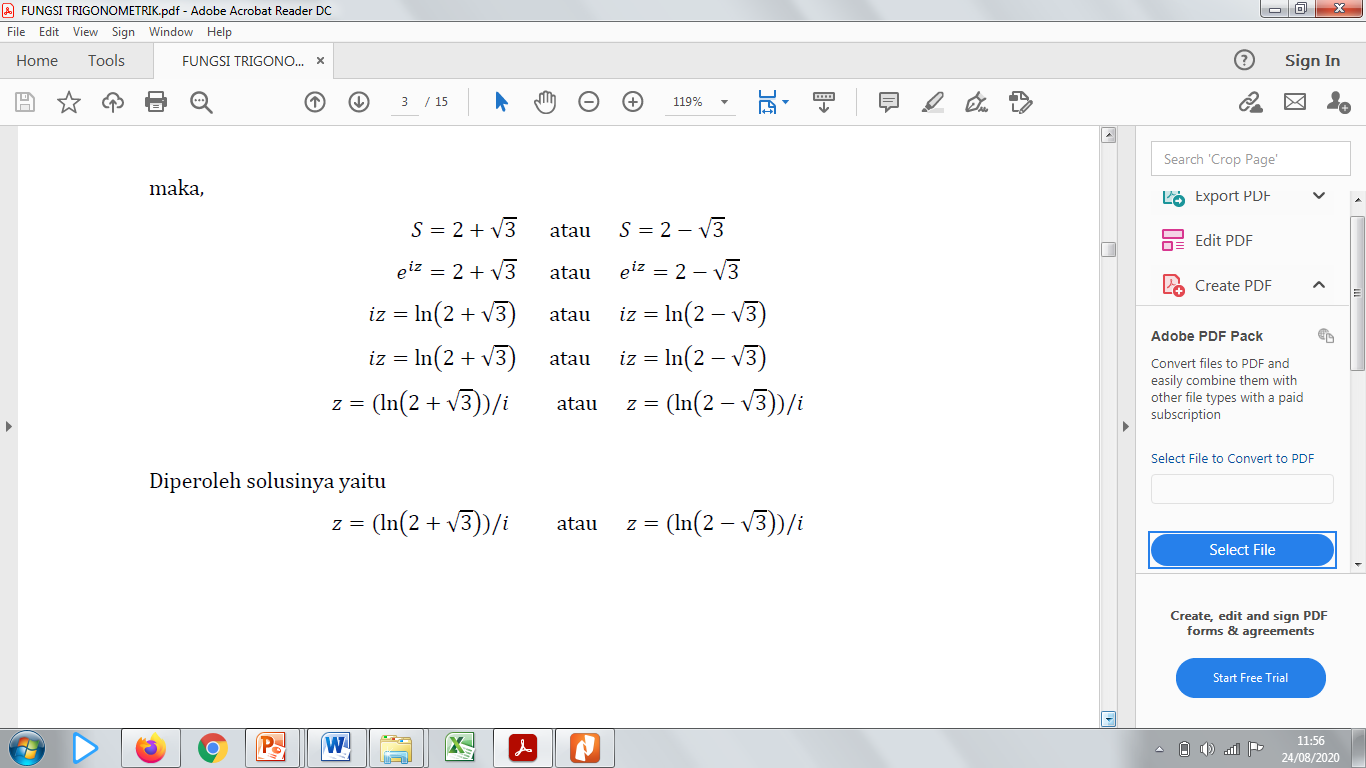 Gunakan definisi fungsi kompleks untuk menuliskan bilangan-bilangan berikut dalam
bentuk     A + I B
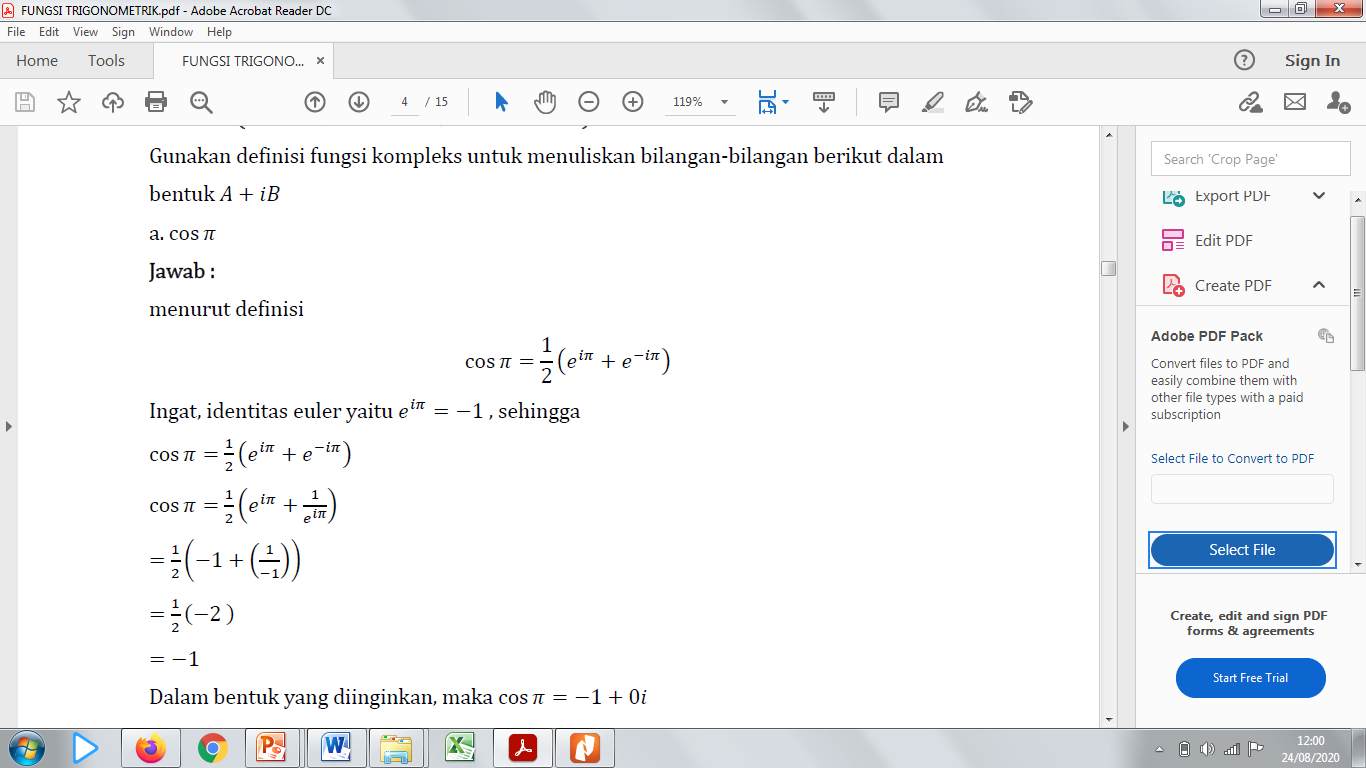 Carilah turunan keenam fungsi trigonometrik dan nyatakan dalam suku-suku trigonometrik pula
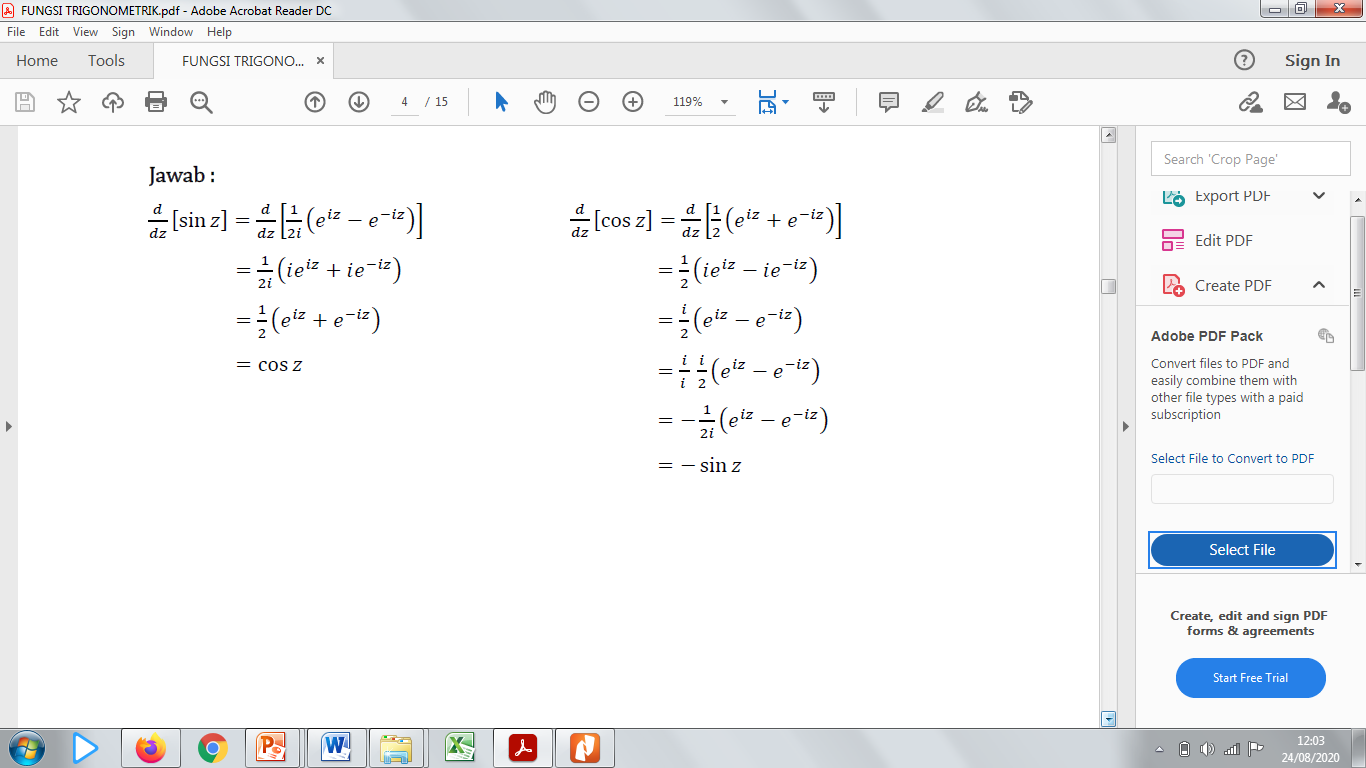 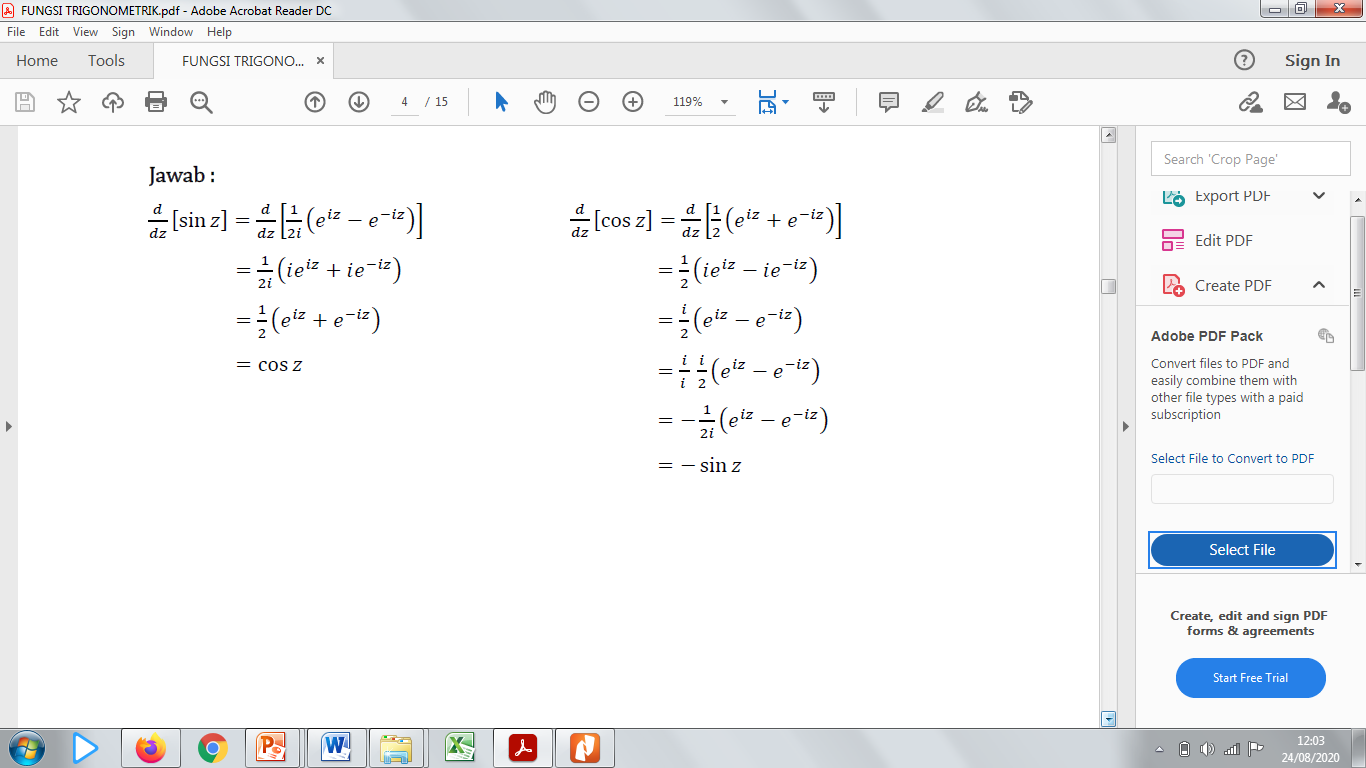 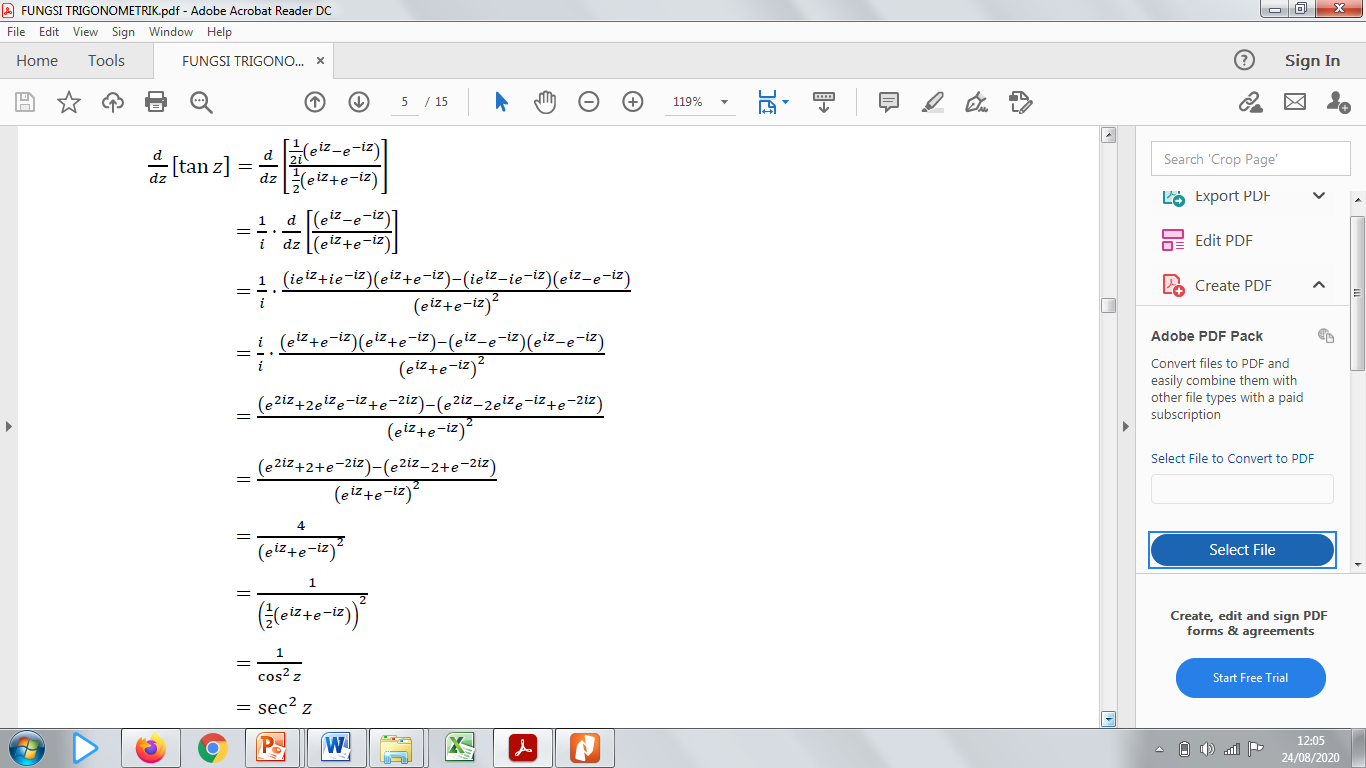 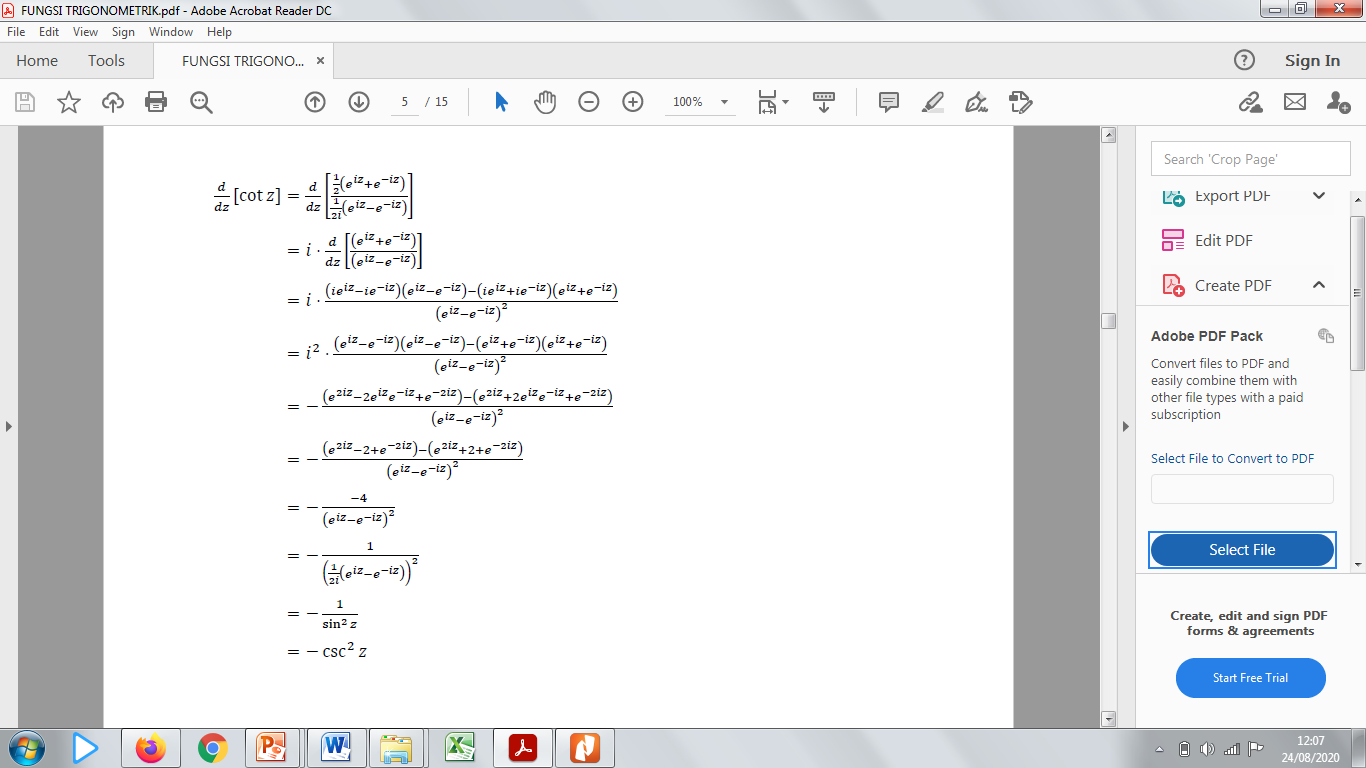 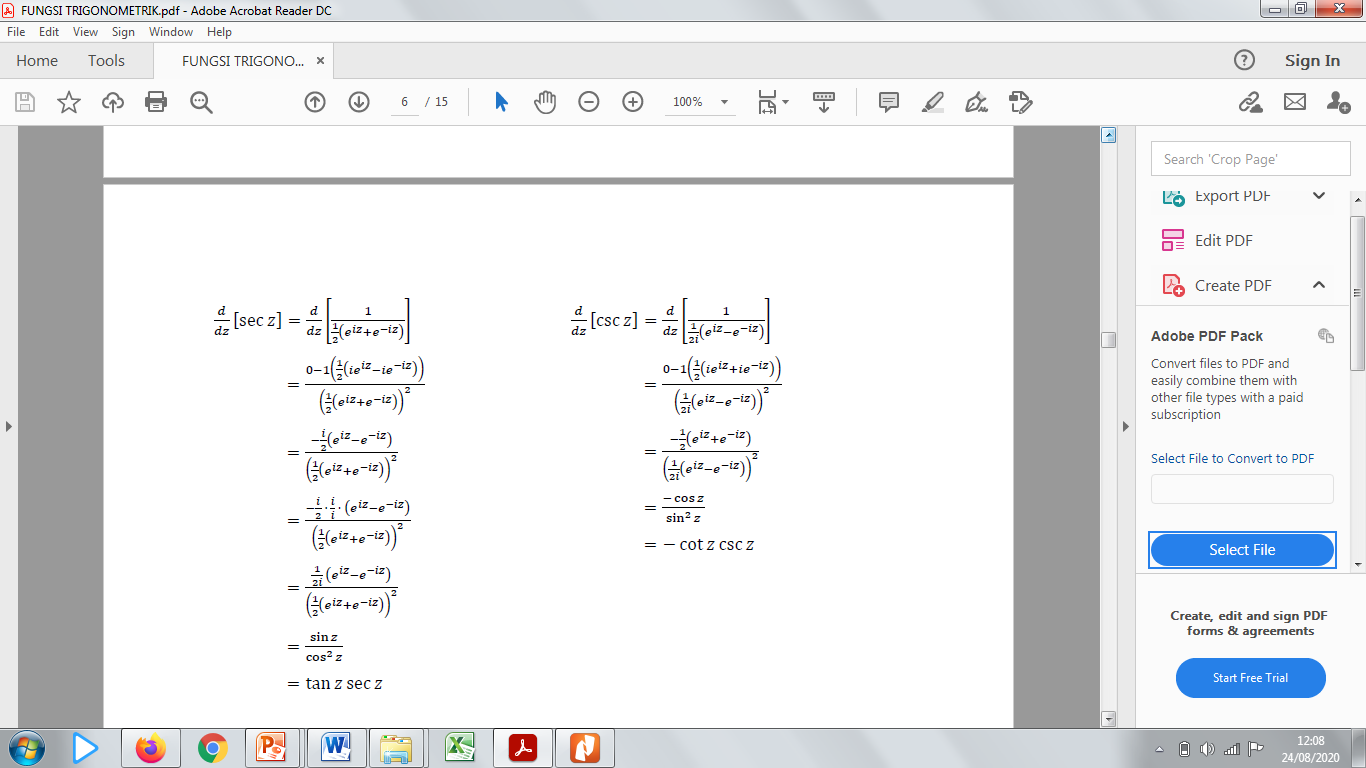 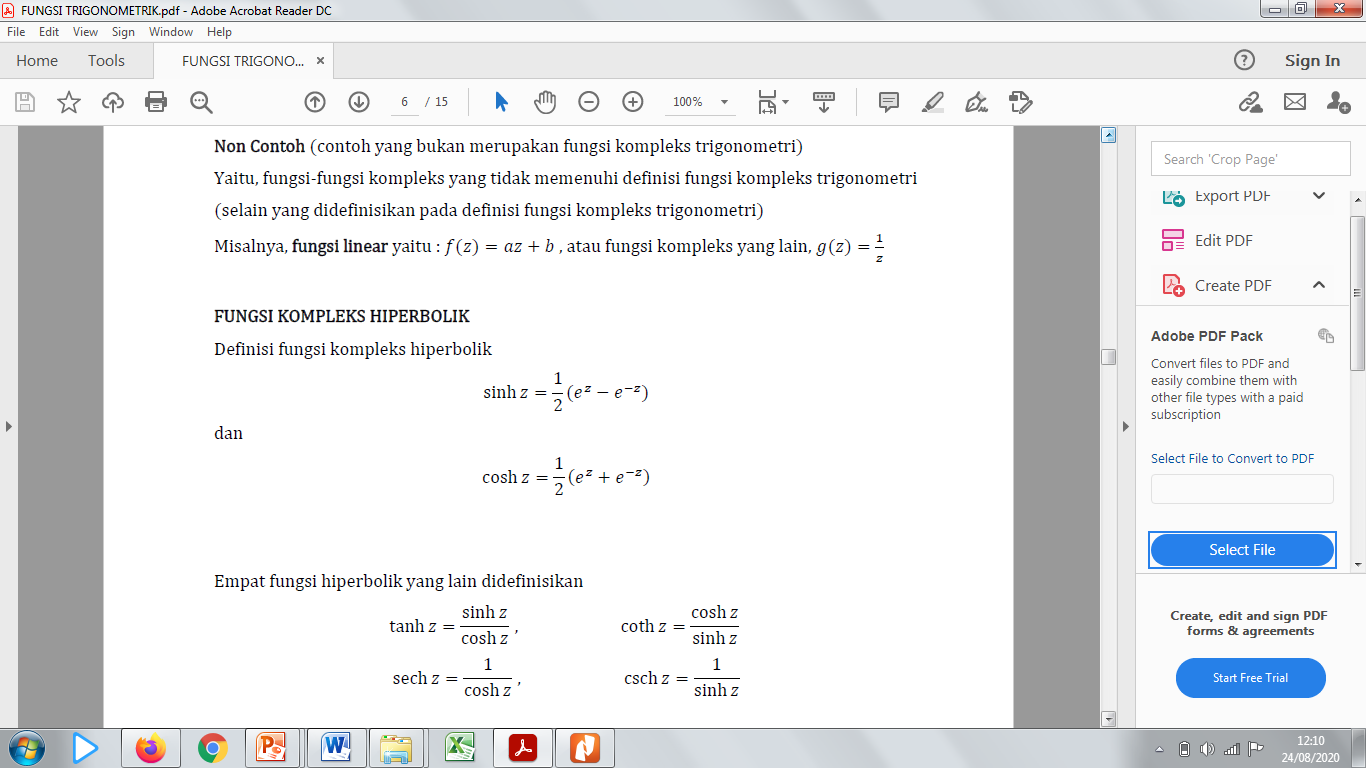 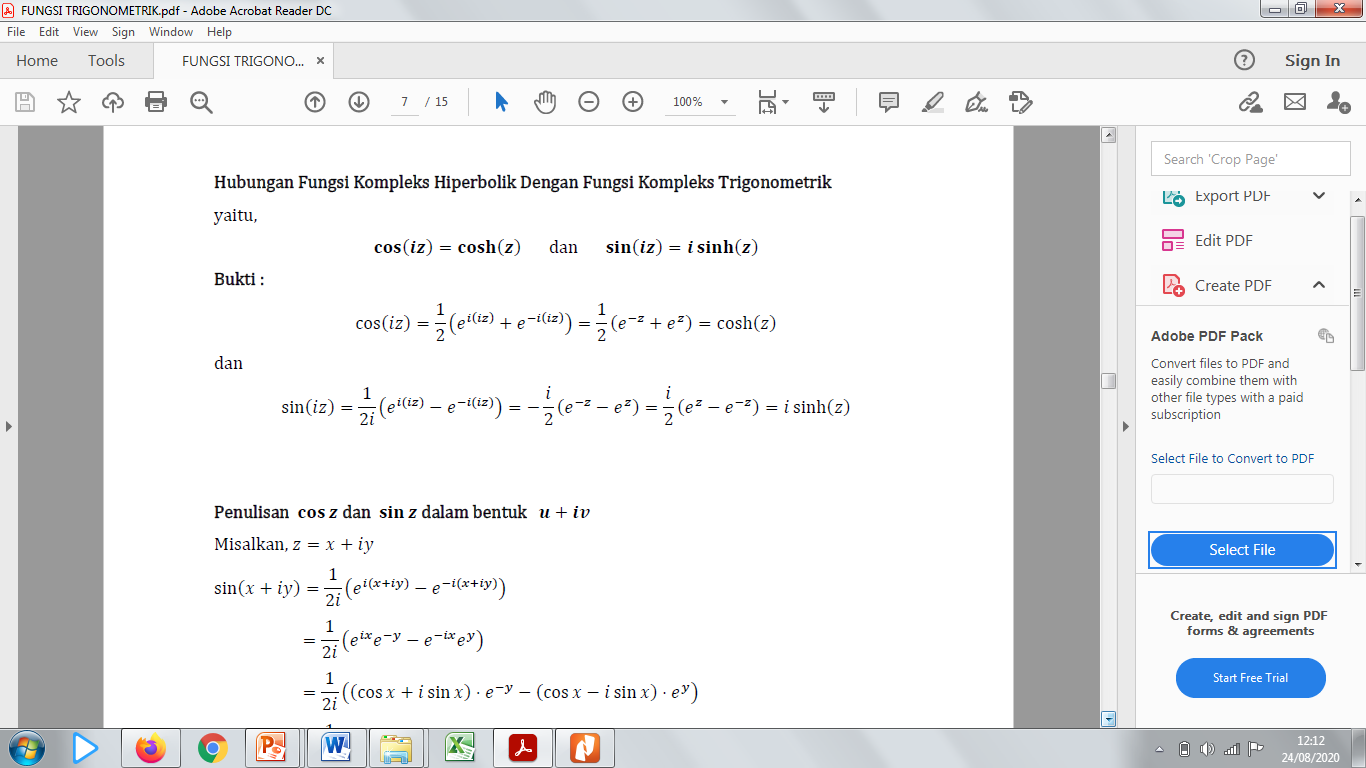 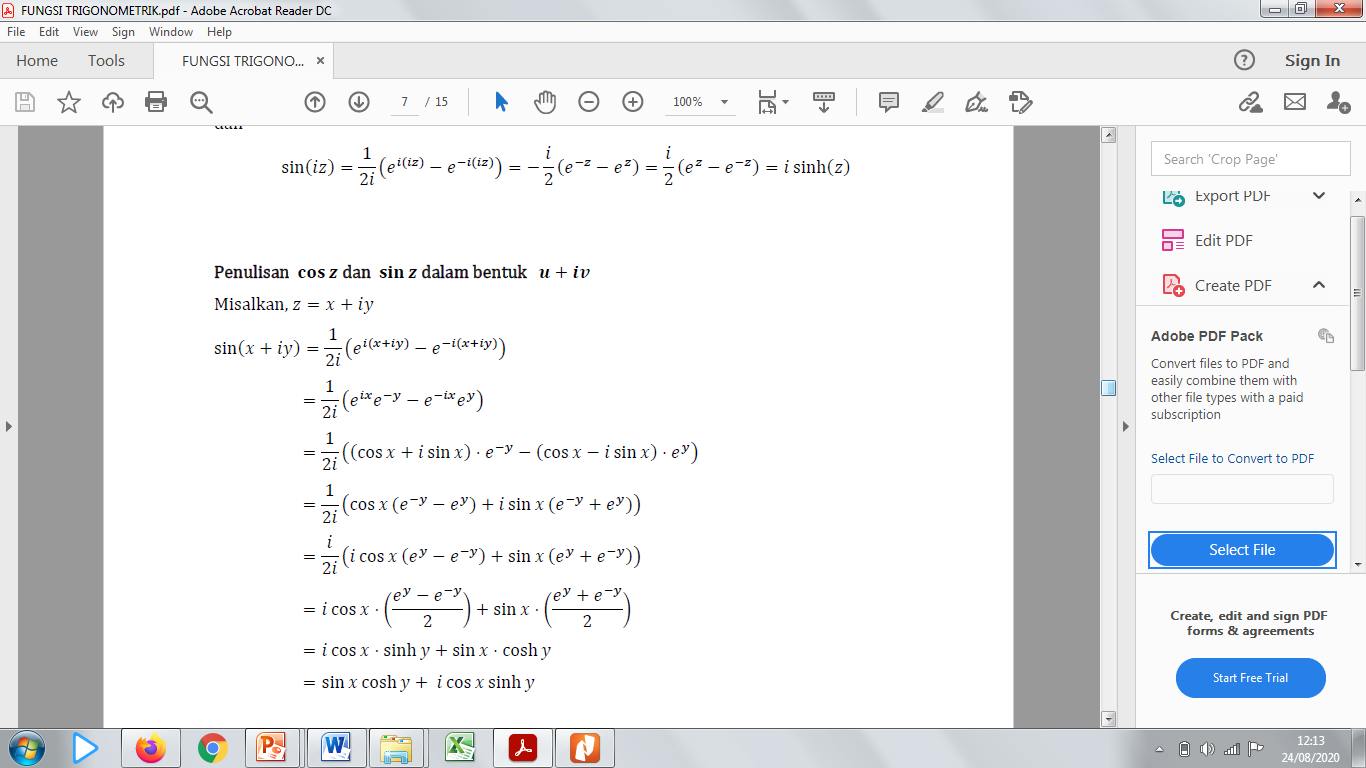 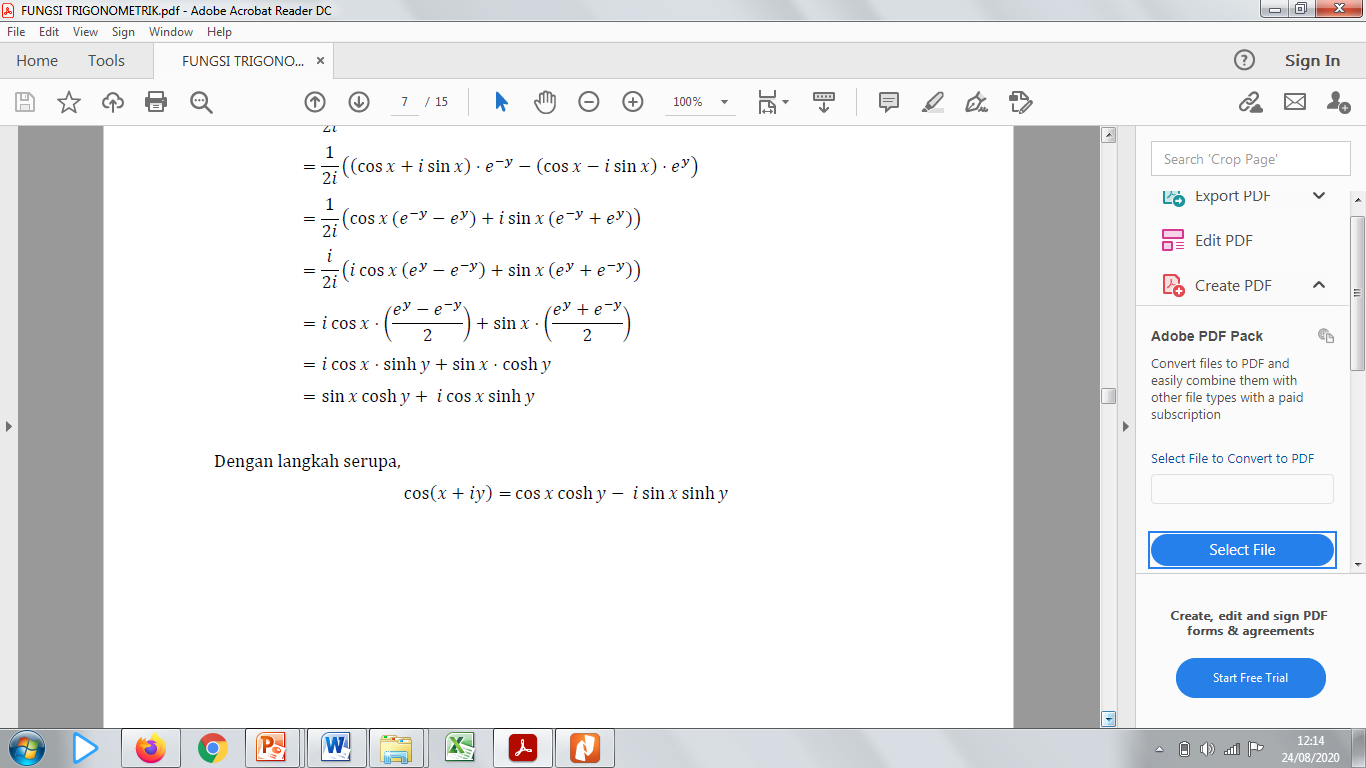 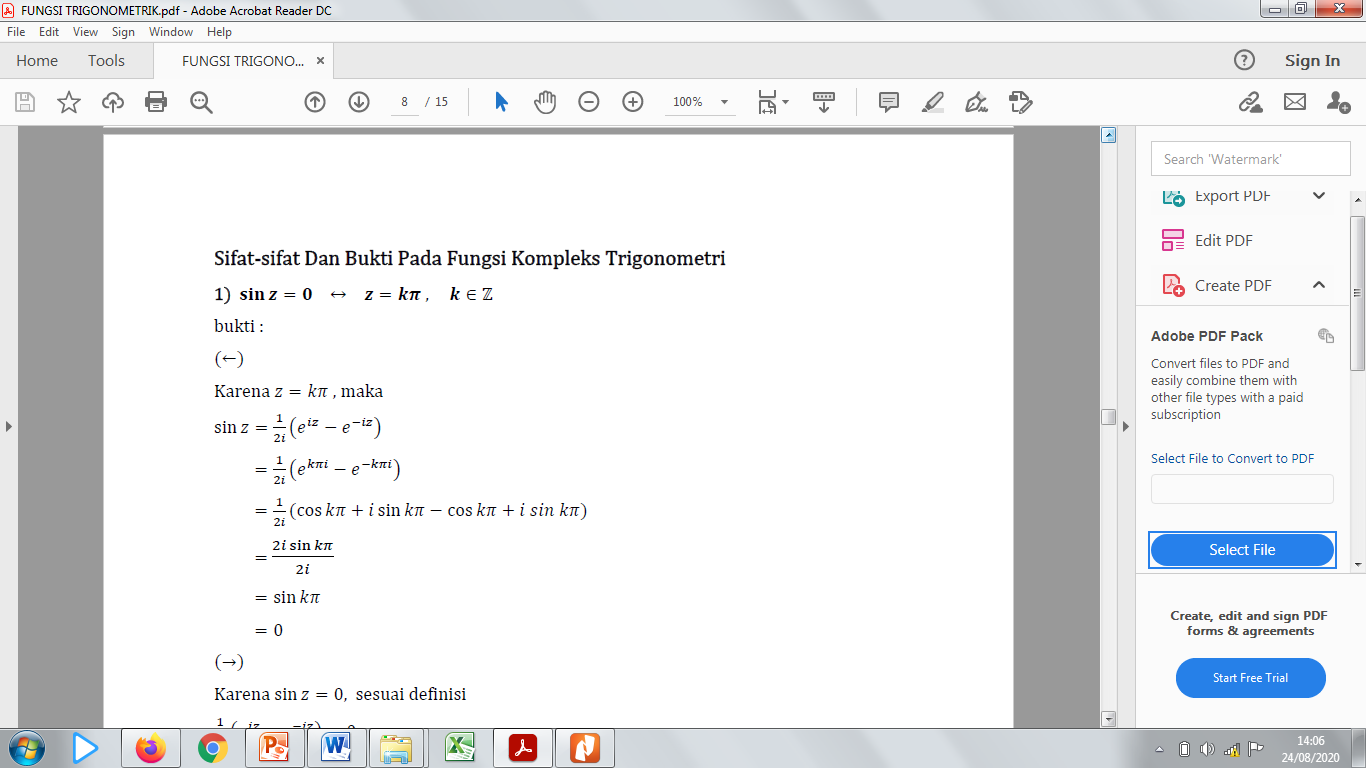 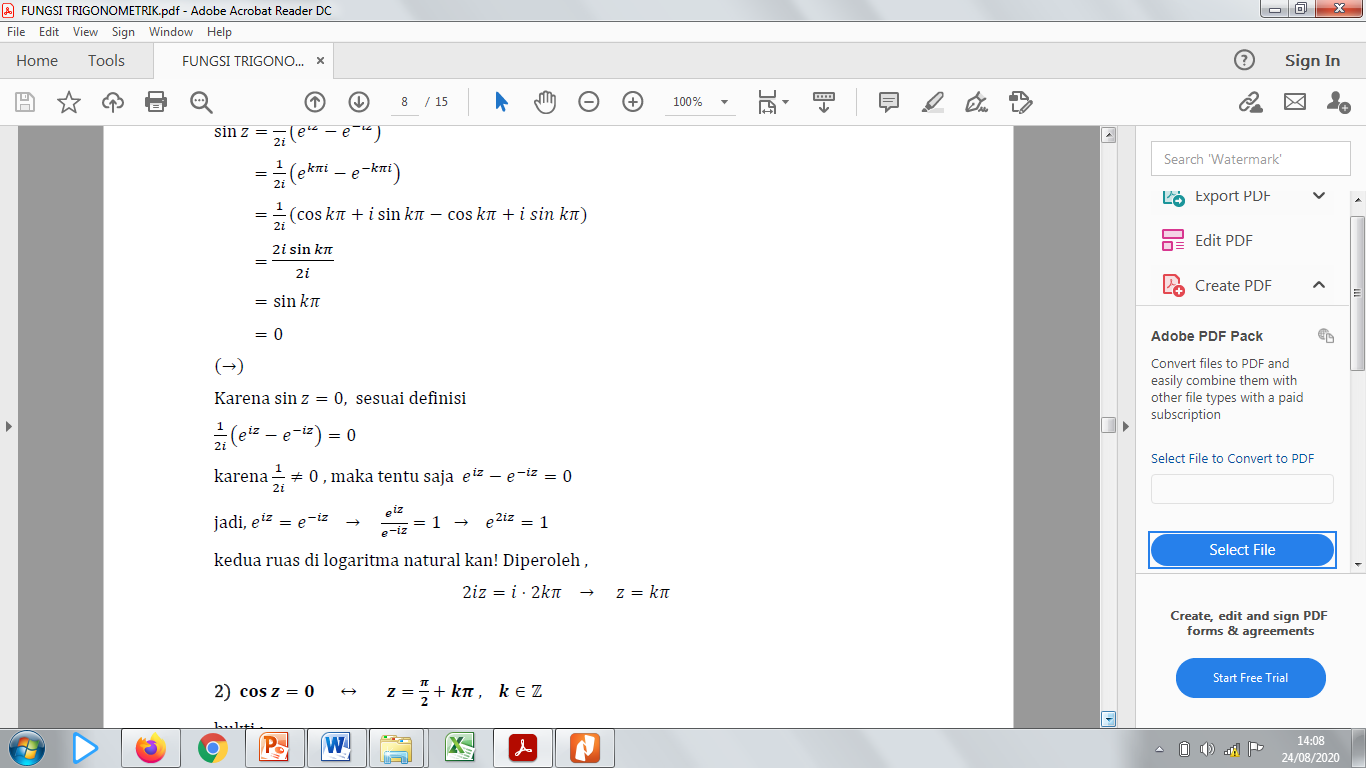 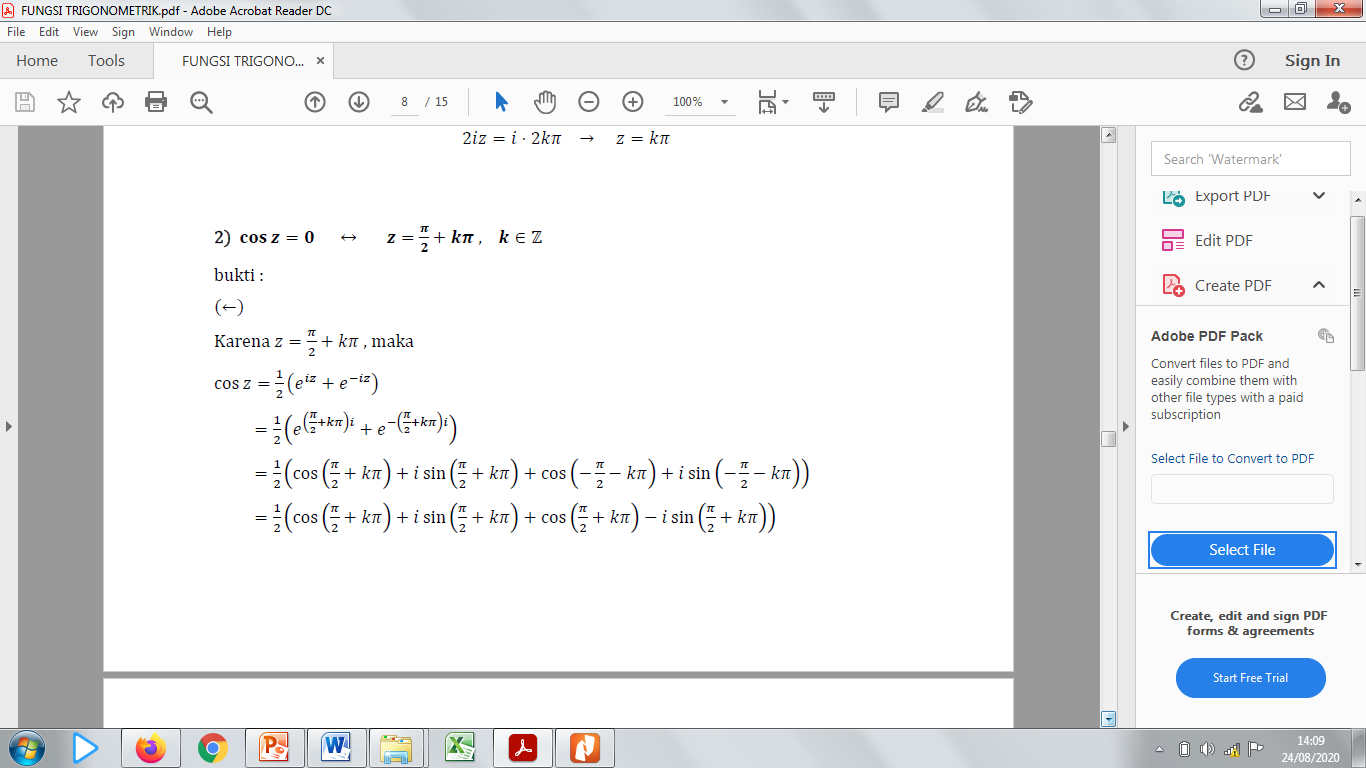 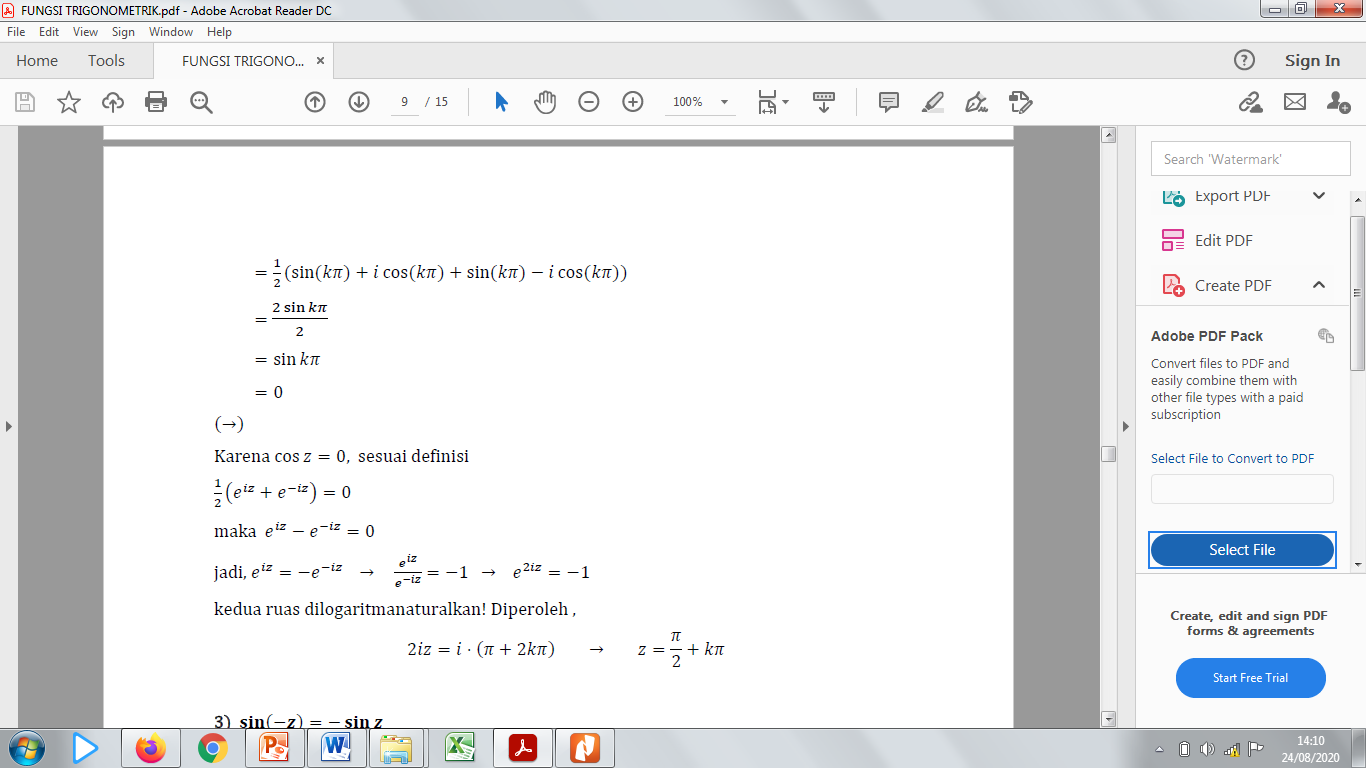 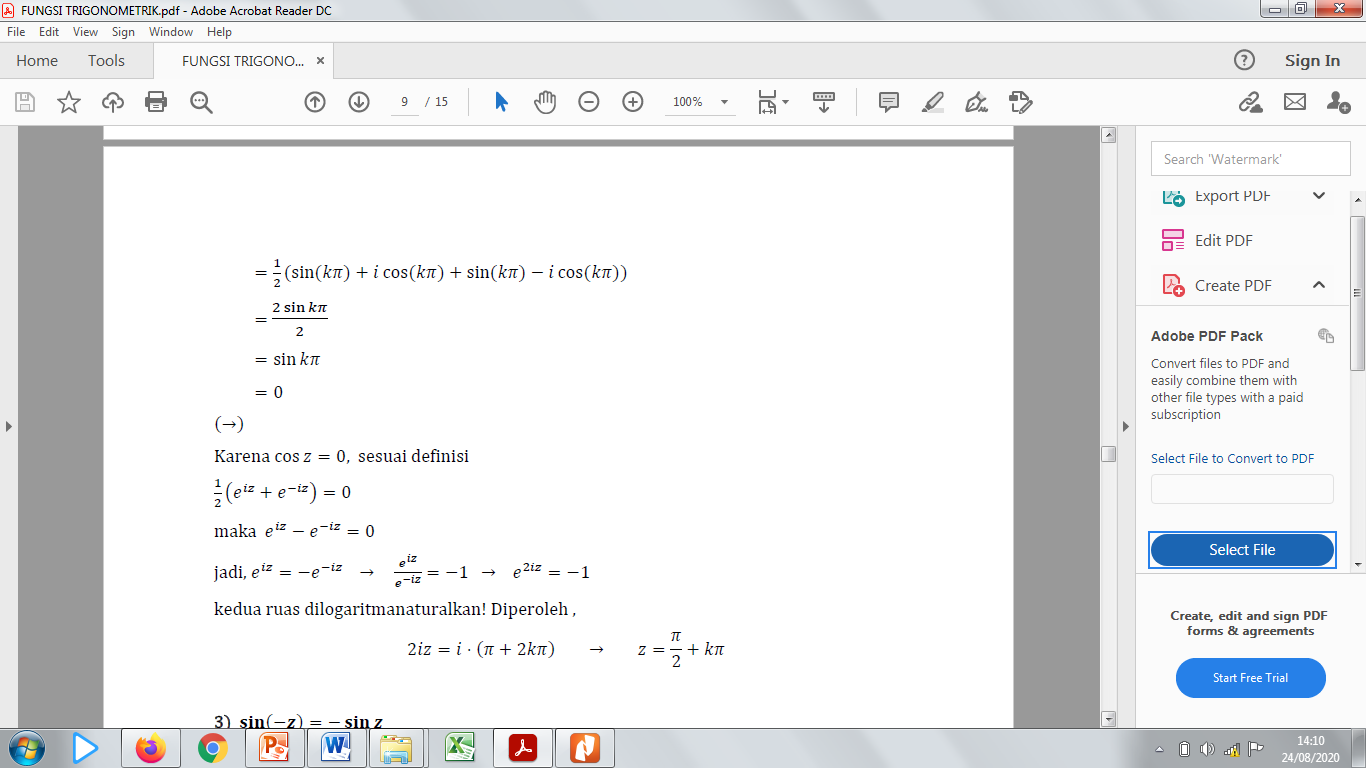 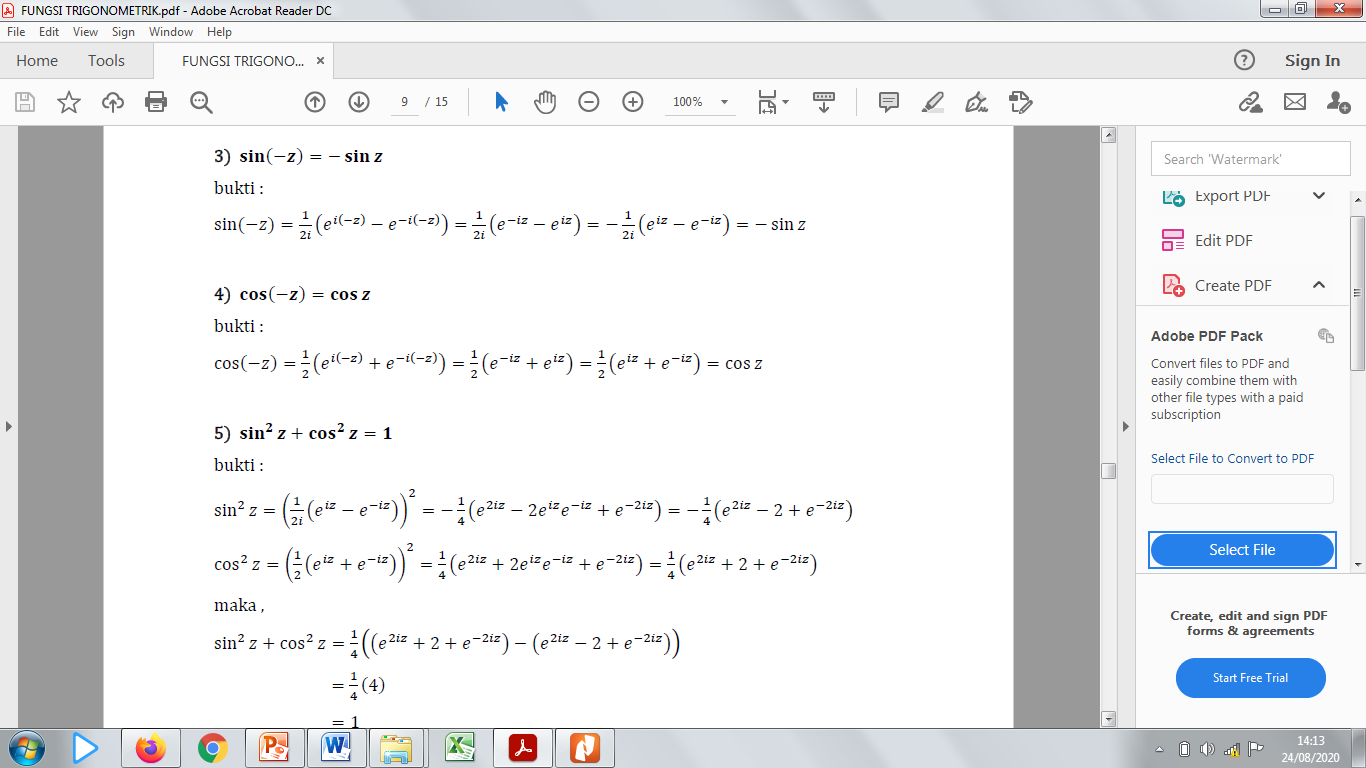 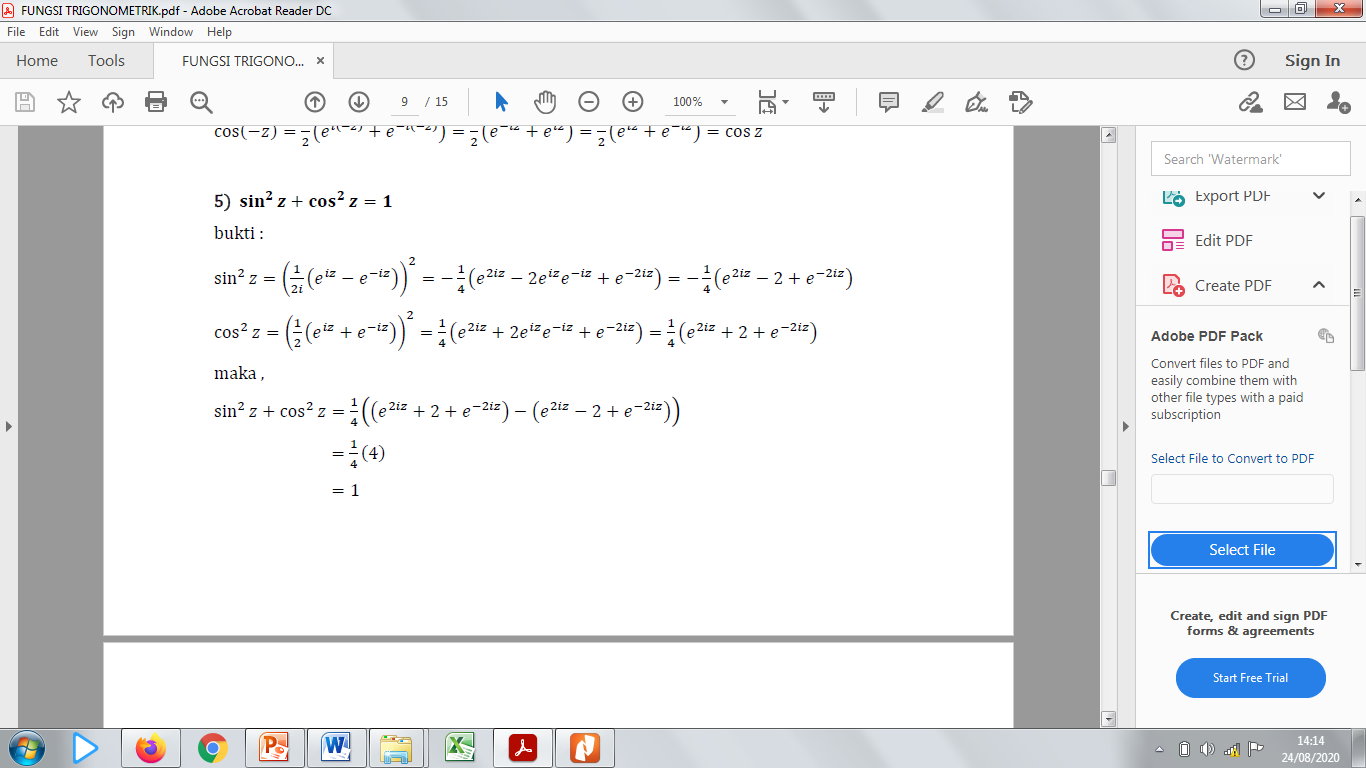 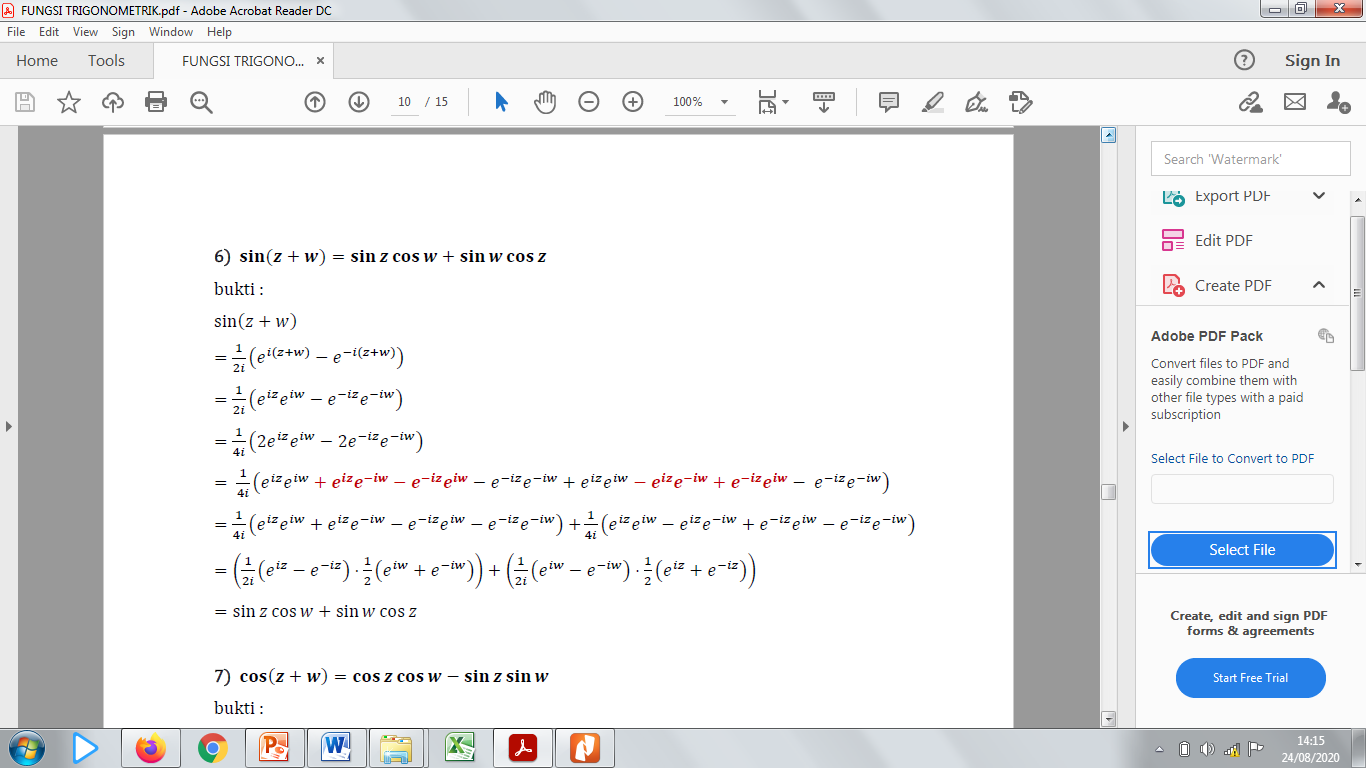 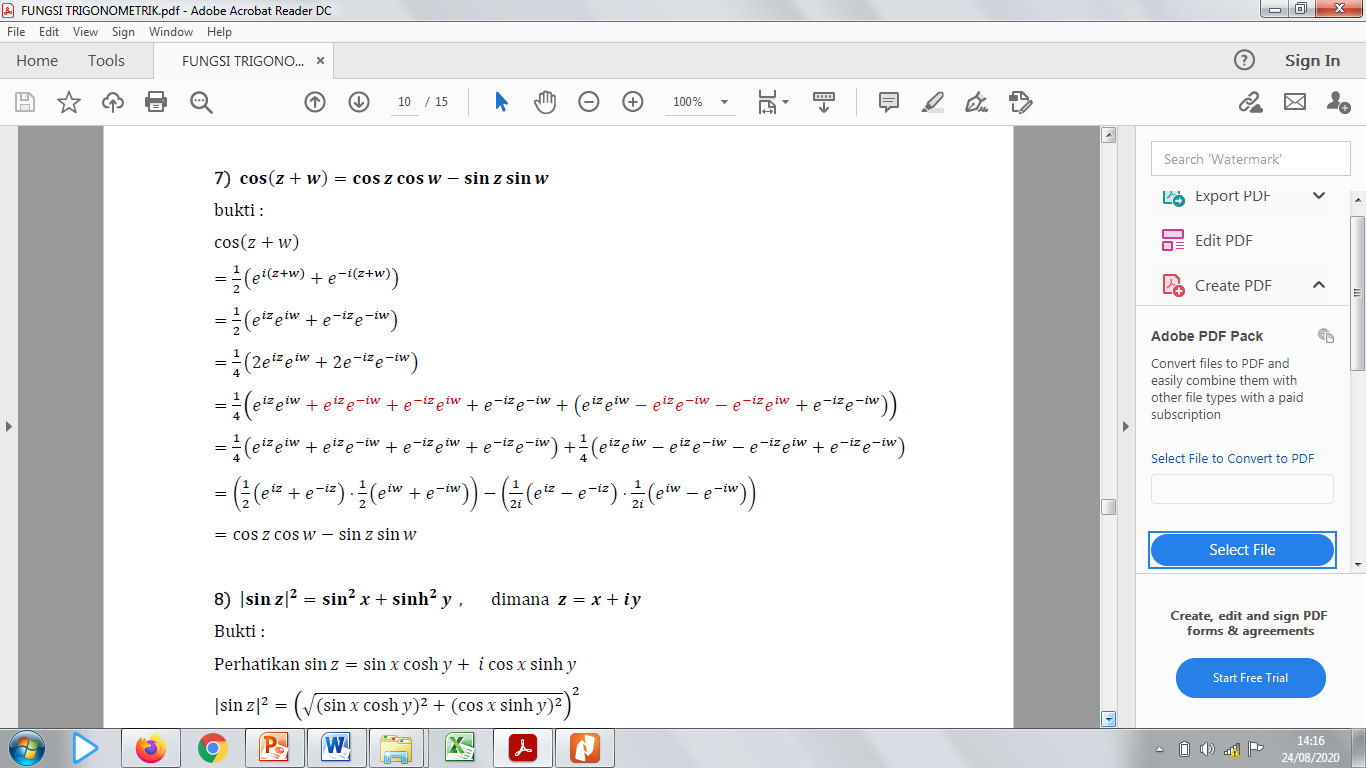 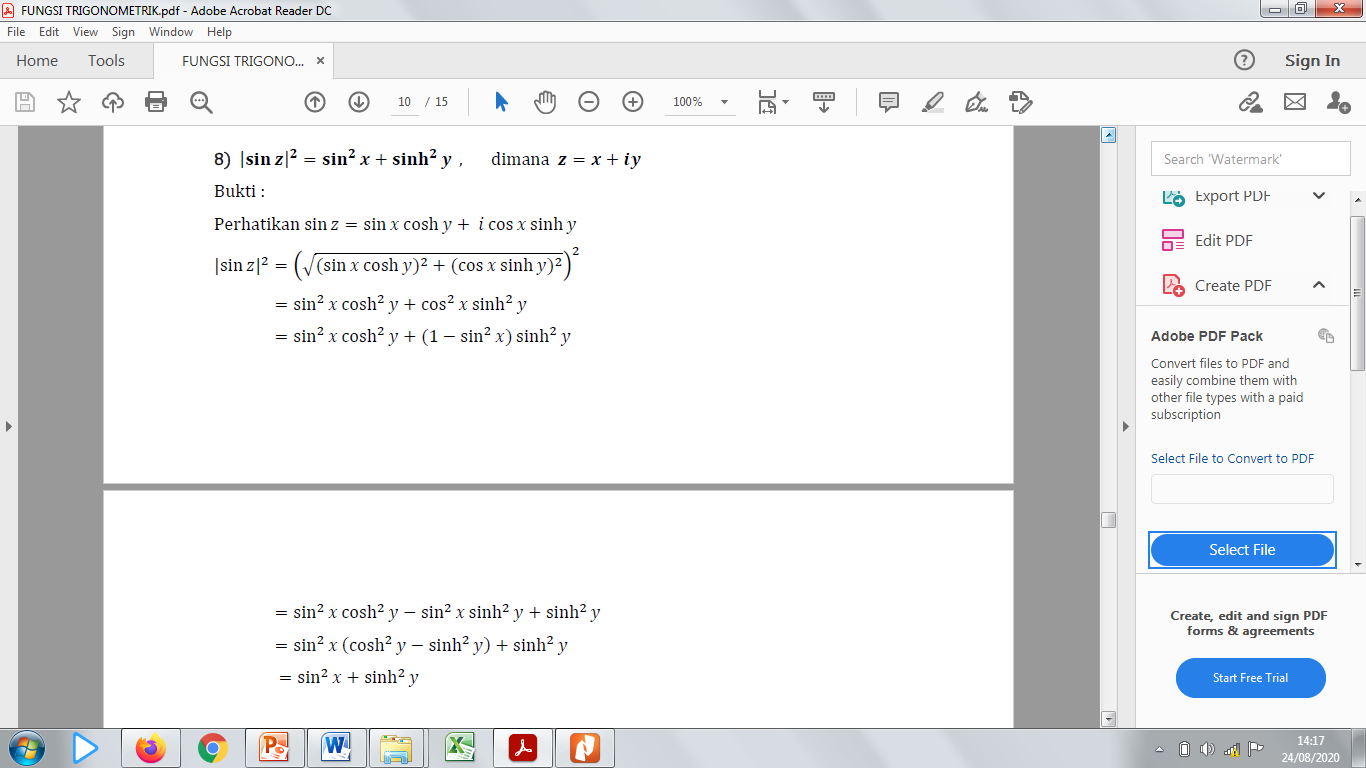 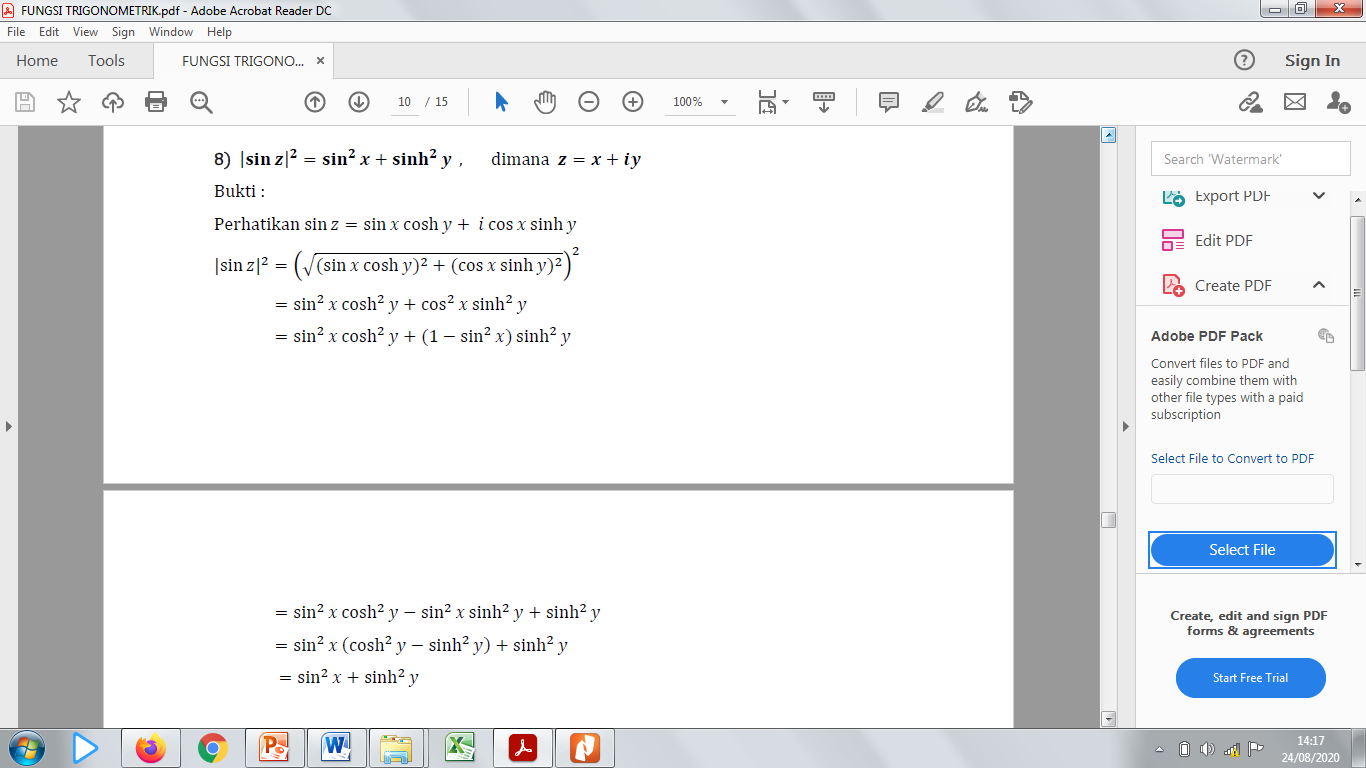 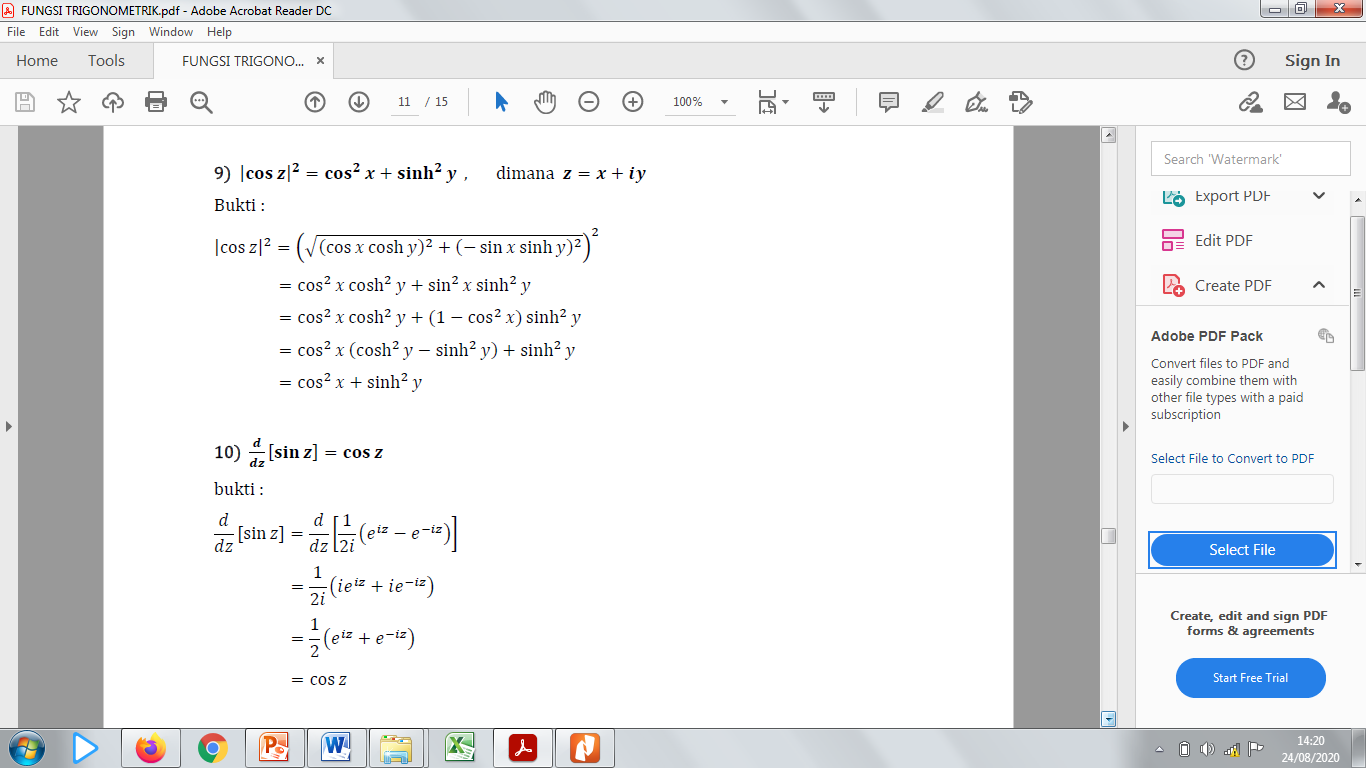 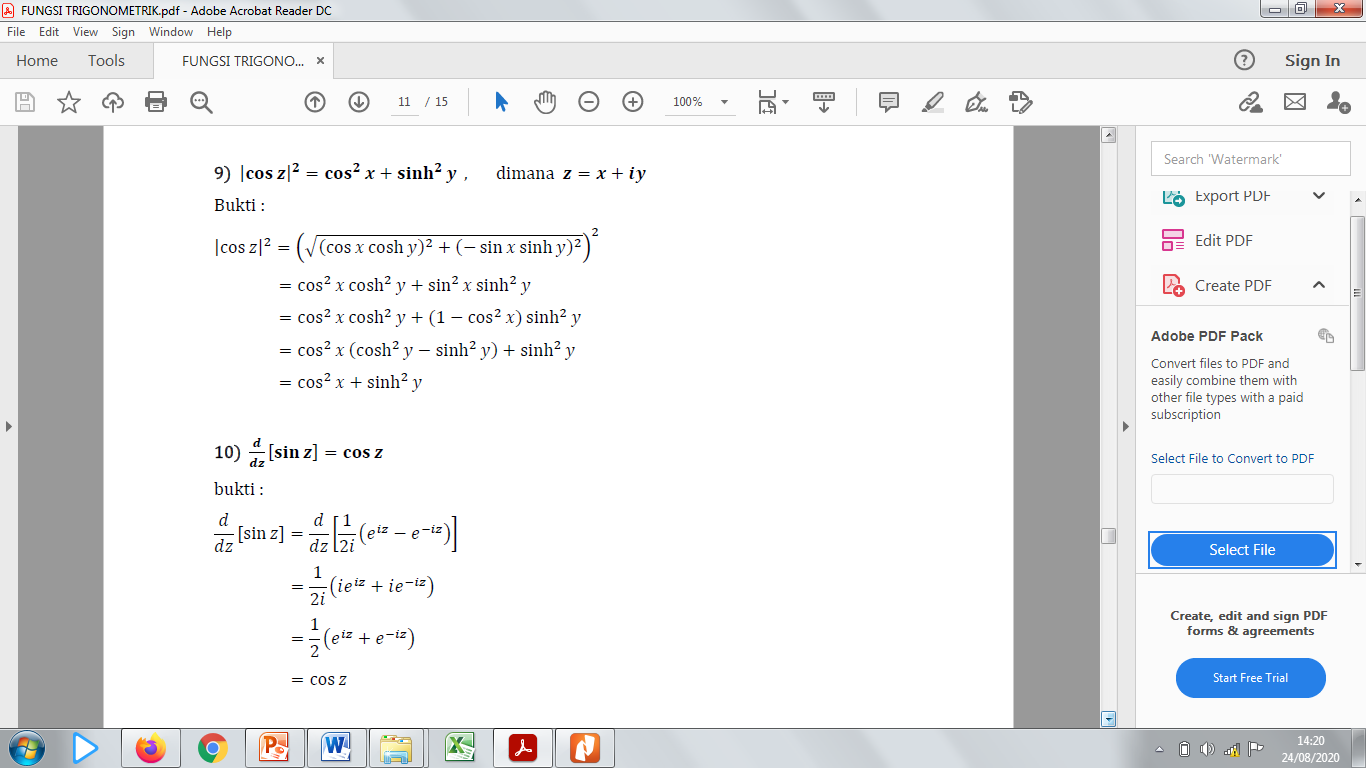 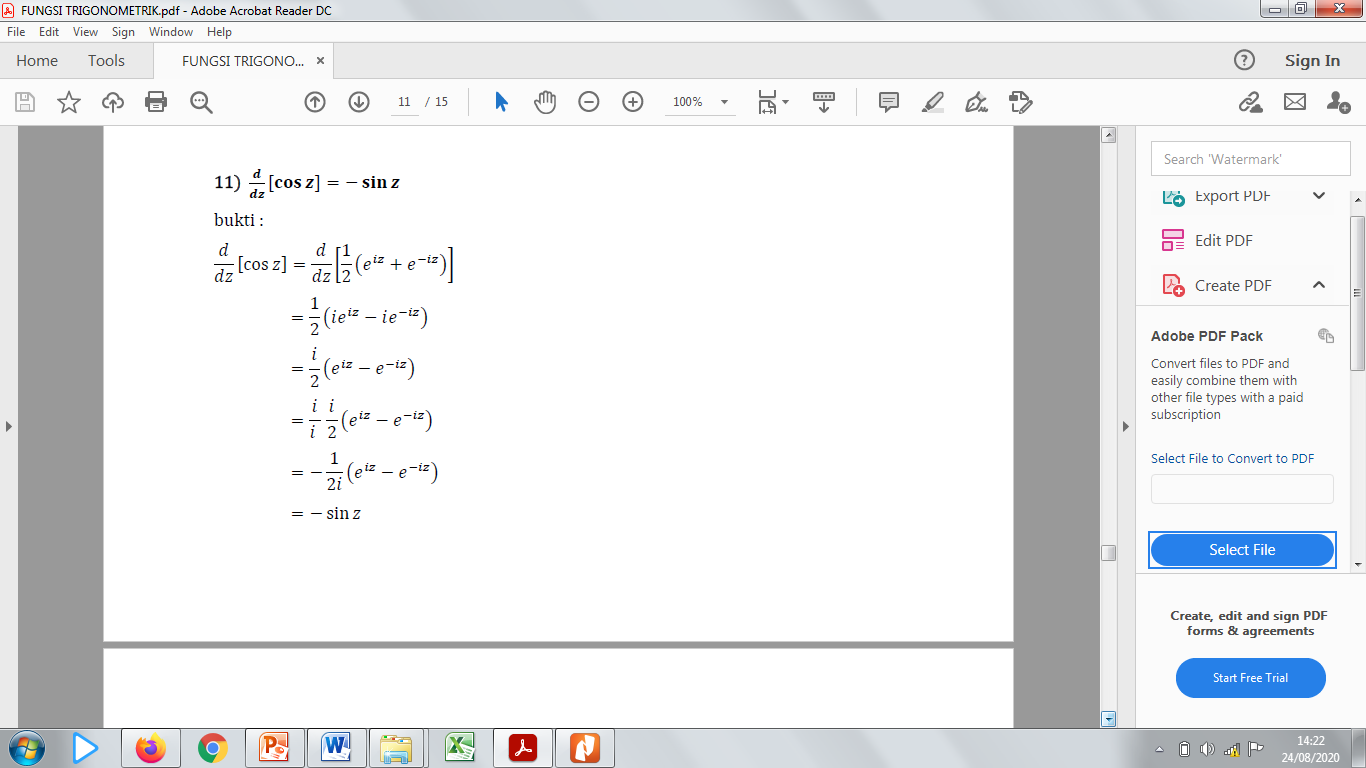